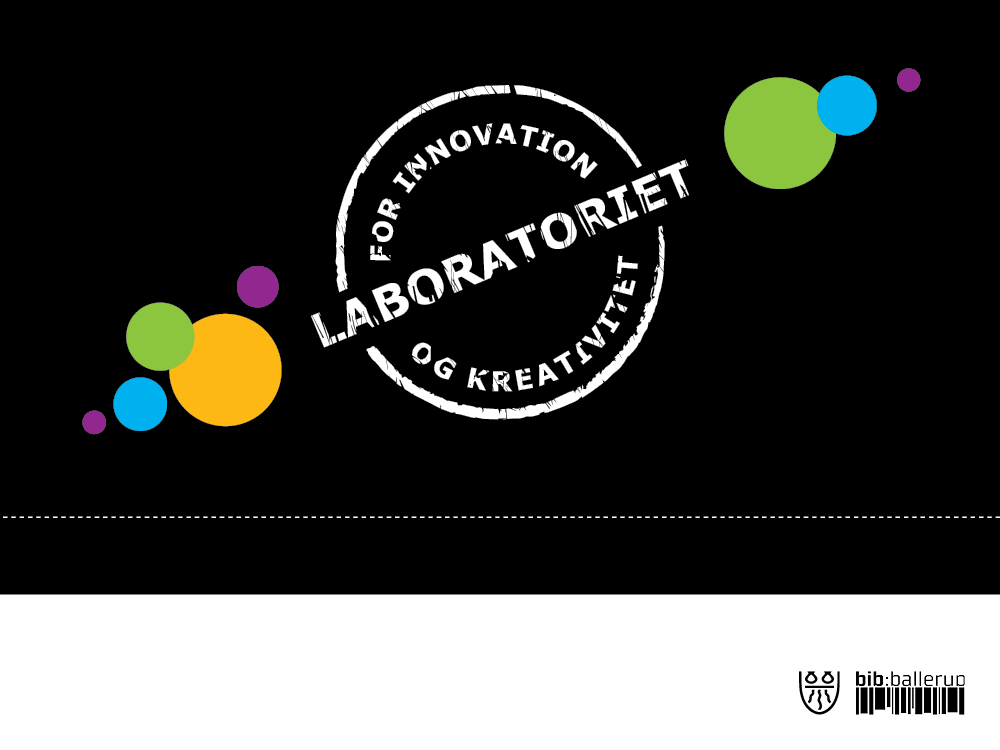 Projekt navn
Virksomhedens navn
Overskrift
Vi udfordrer jer til at finde nye, sjove og brugbare løsninger
Hjælp til udfordringen
(Biblioteket kvalificerer gerne jeres udfordring med 2-4 relevante links)
Vi udfordrer jer til at finde nye, sjove og brugbare løsninger